Chapter 3“Petroleum”EGAT says PTT supply monopoly should end lower costs would help competitiveness
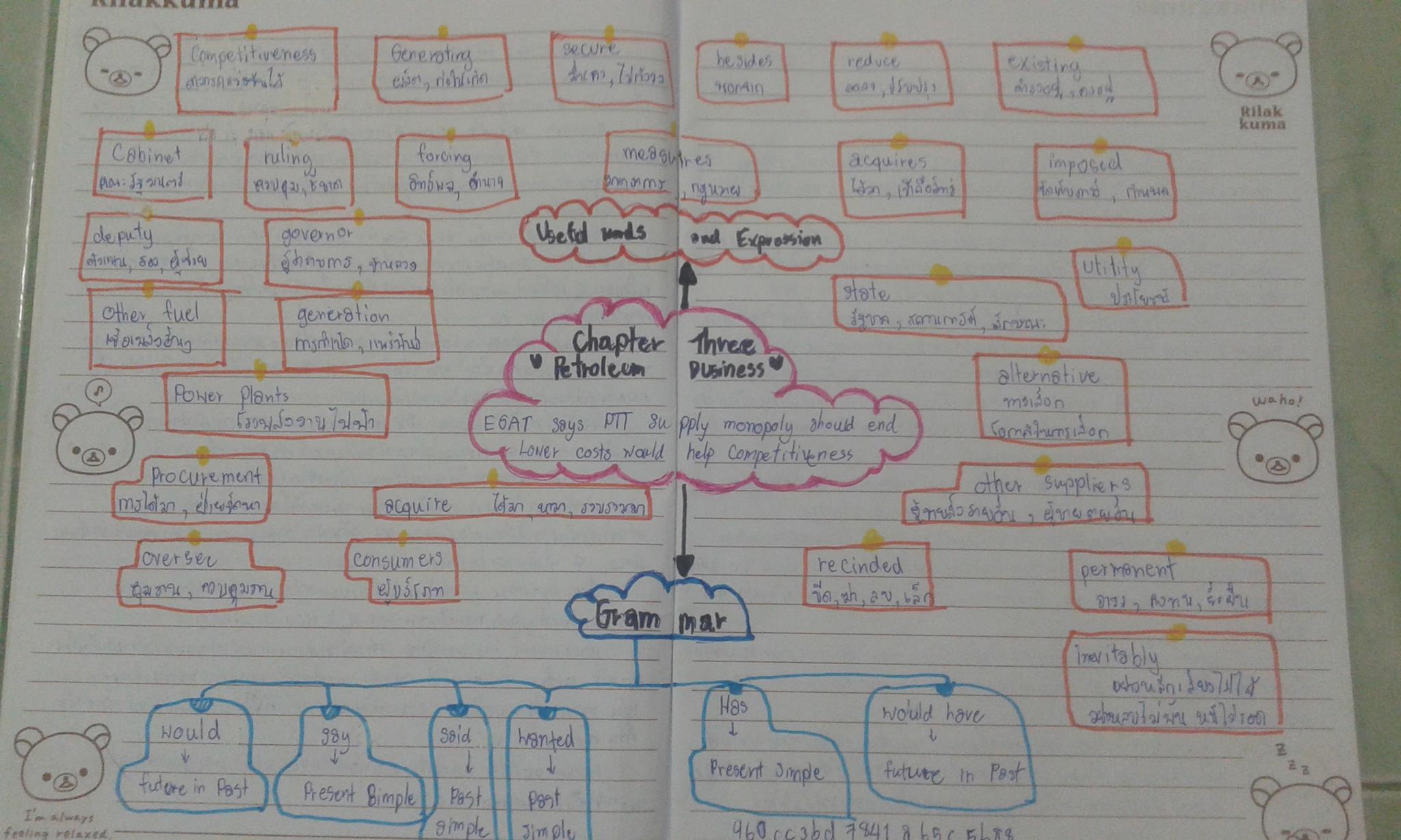 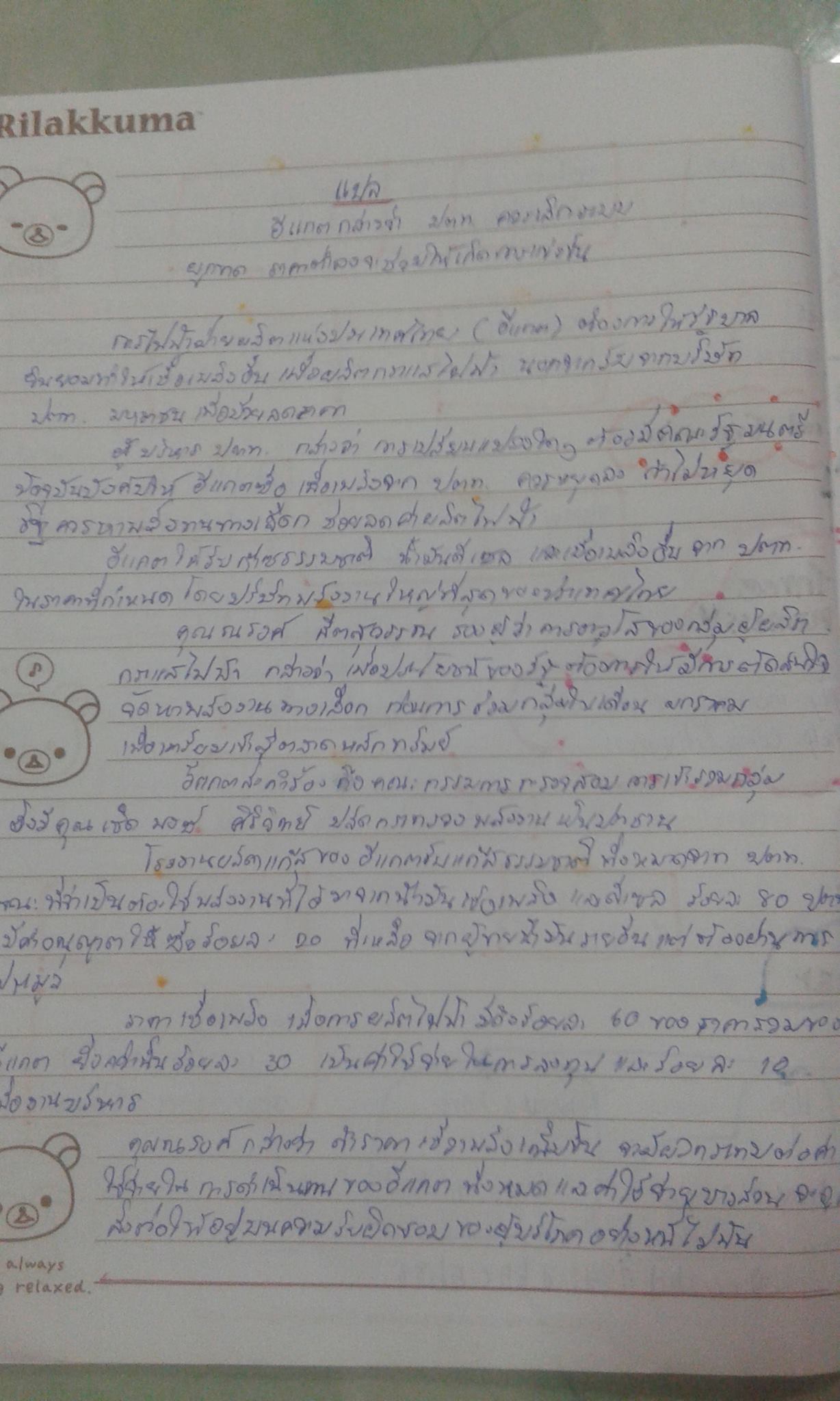 Chapter 4“Export-import”Millers cry foul over restrictions PM urged to hold talks with Malaysia
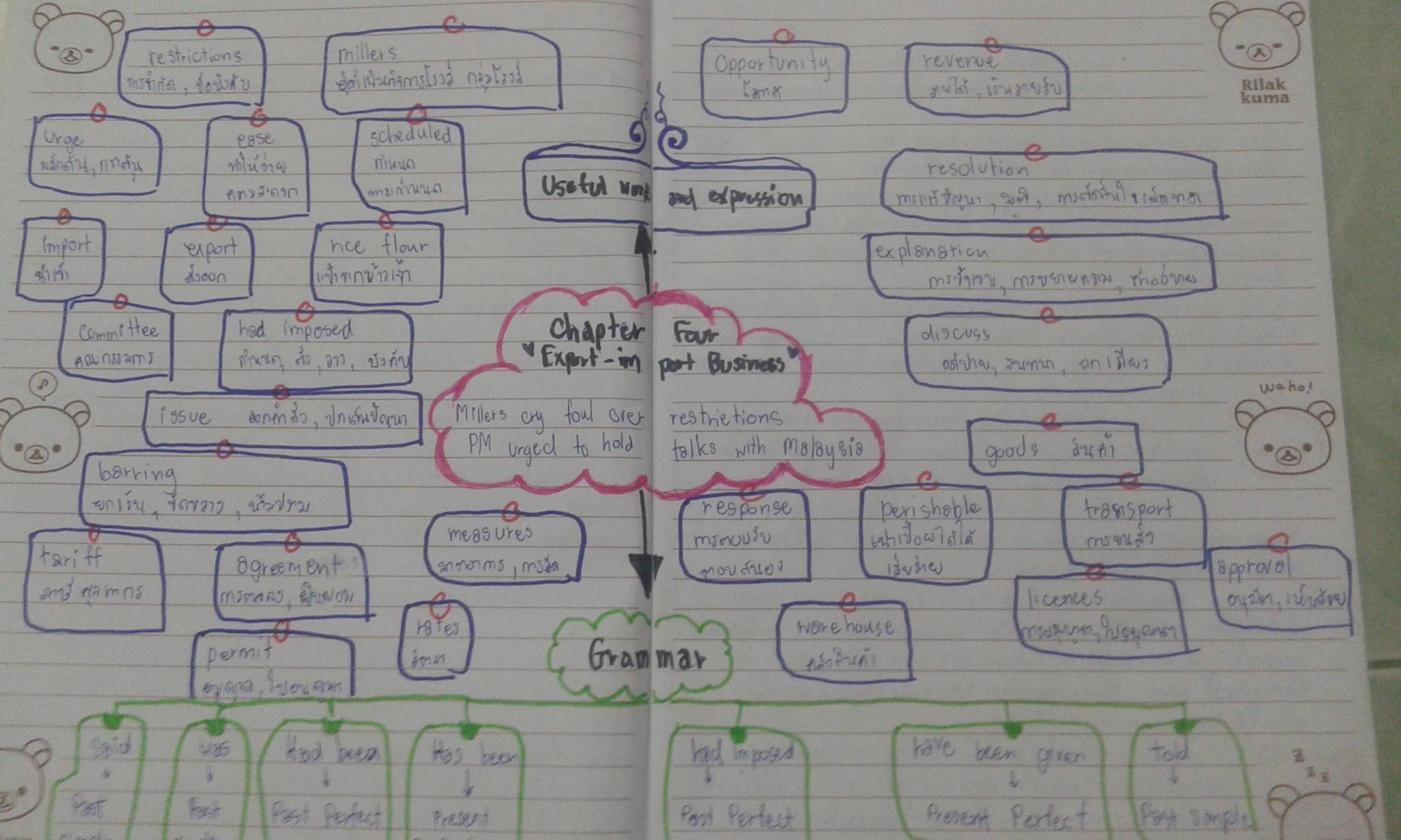 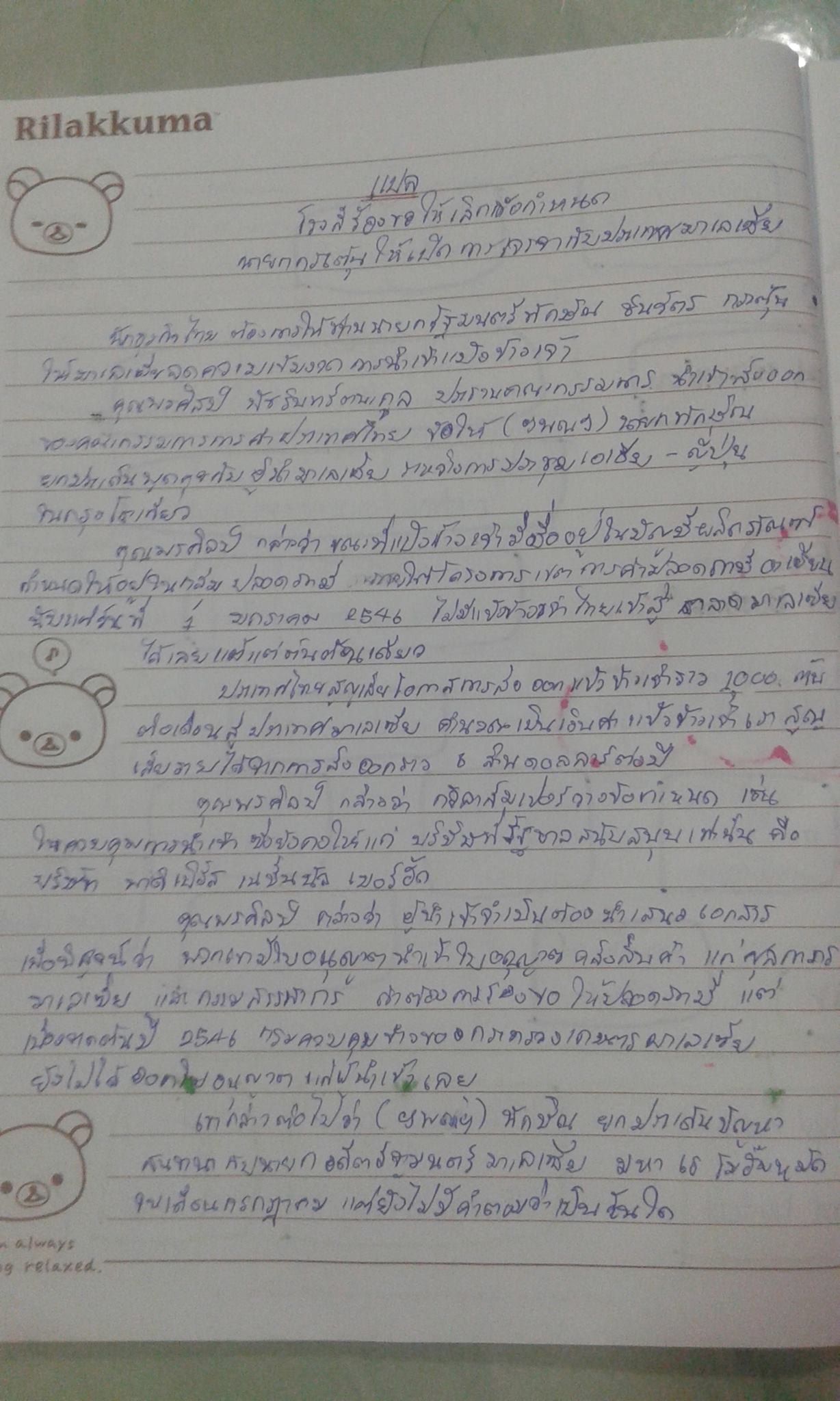 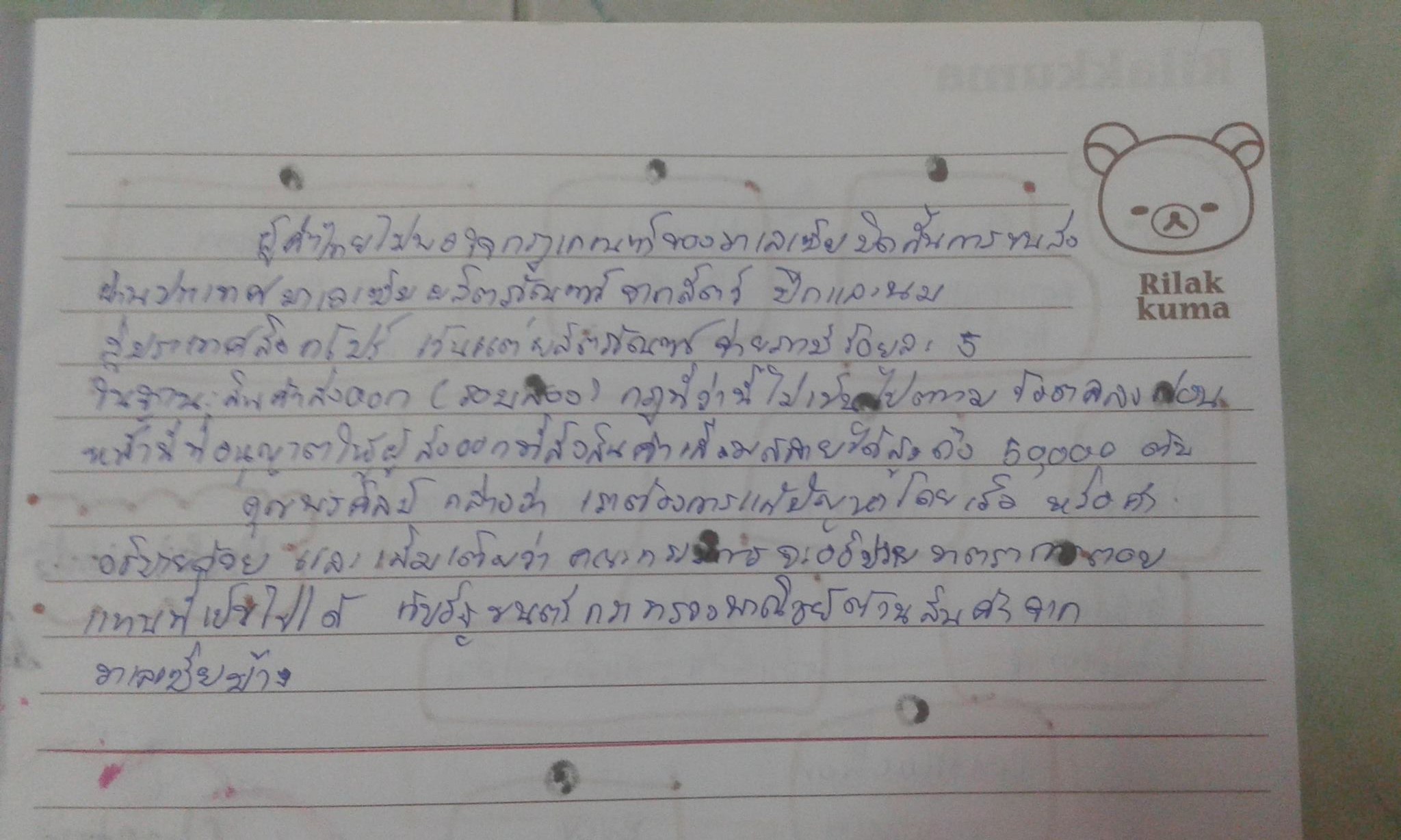 Chapter 4“Export-import”Shortage of cranes threatens projects
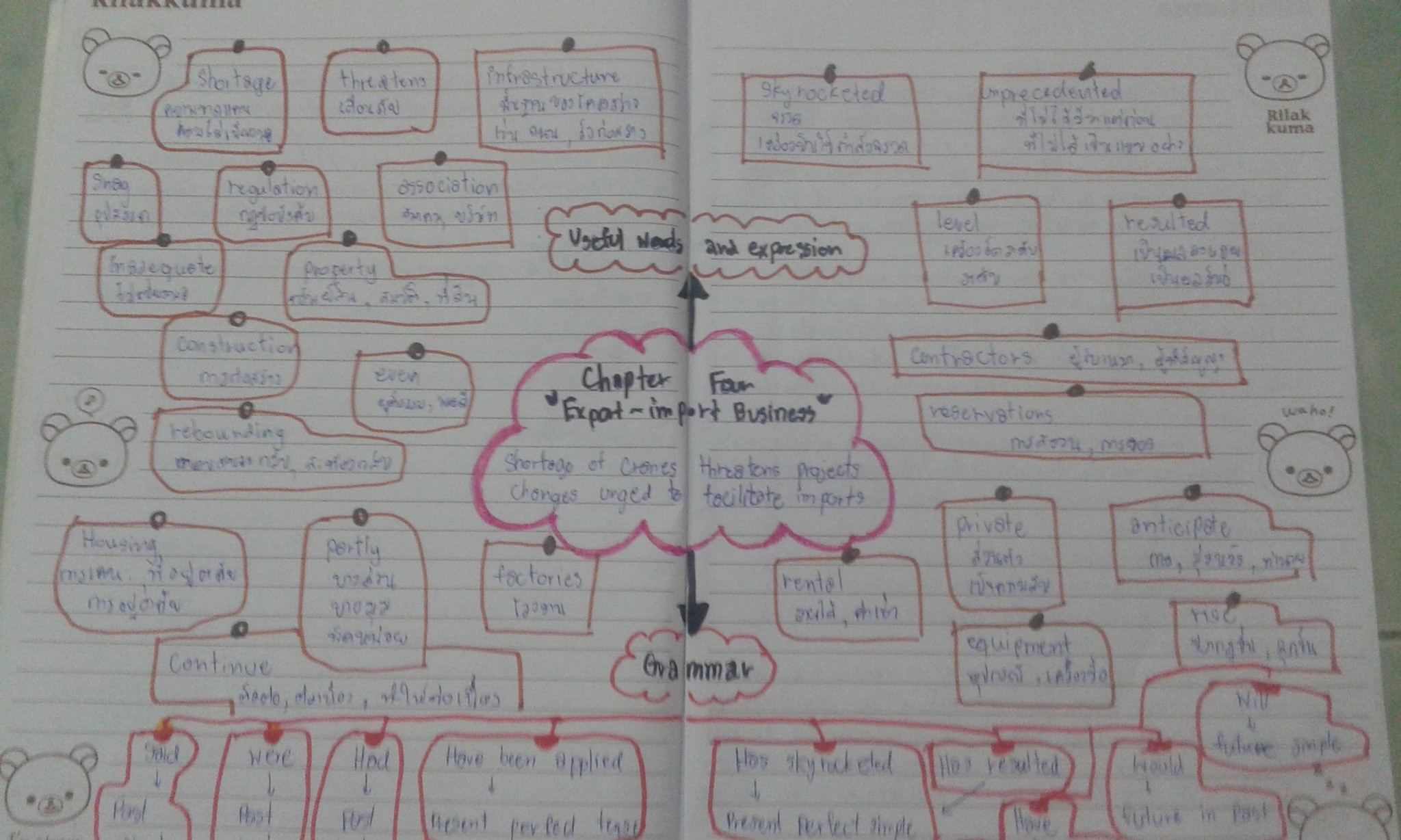 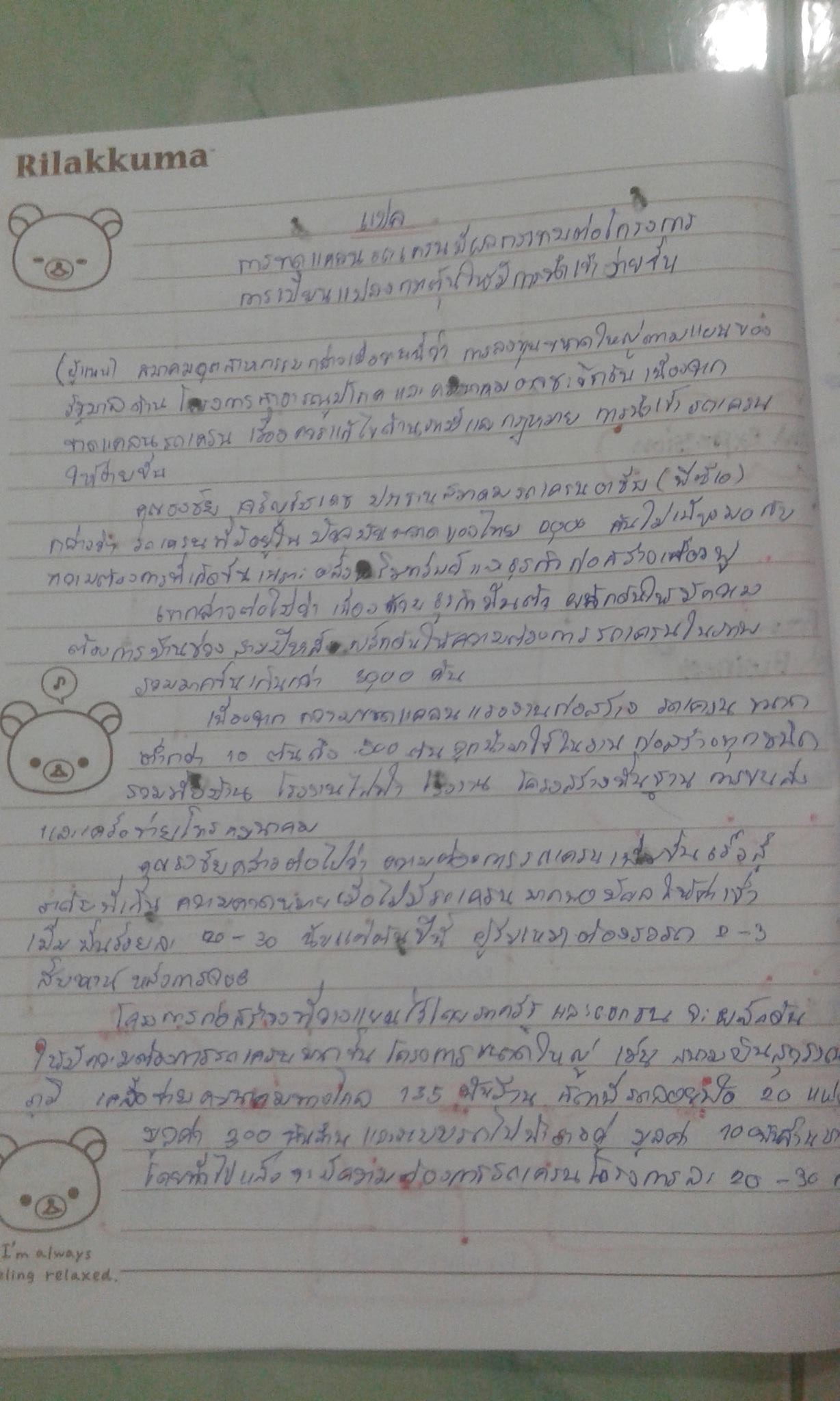 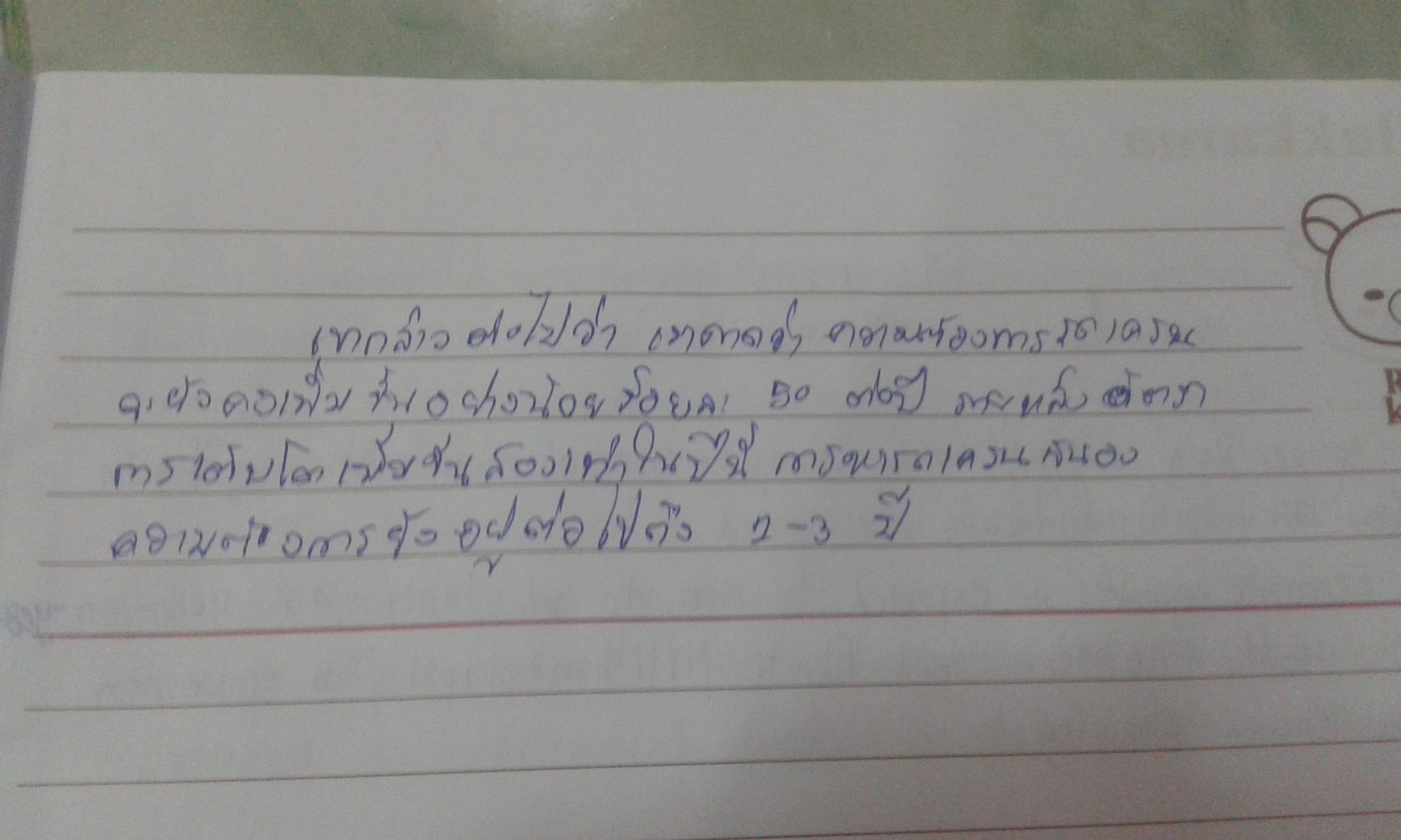 Chapter 5“ Investment”Automobiles:Toyota and Thai Rung discuss link
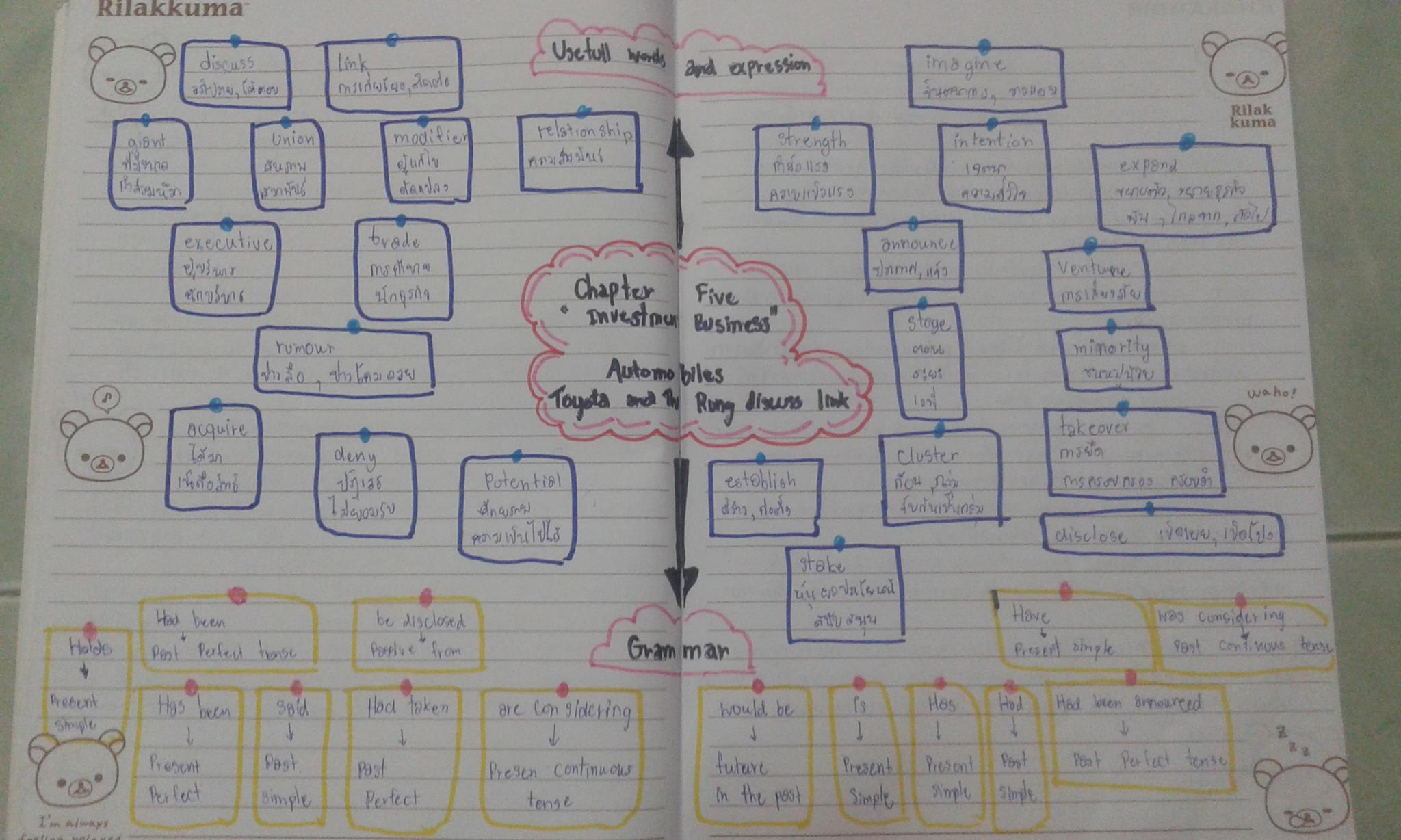 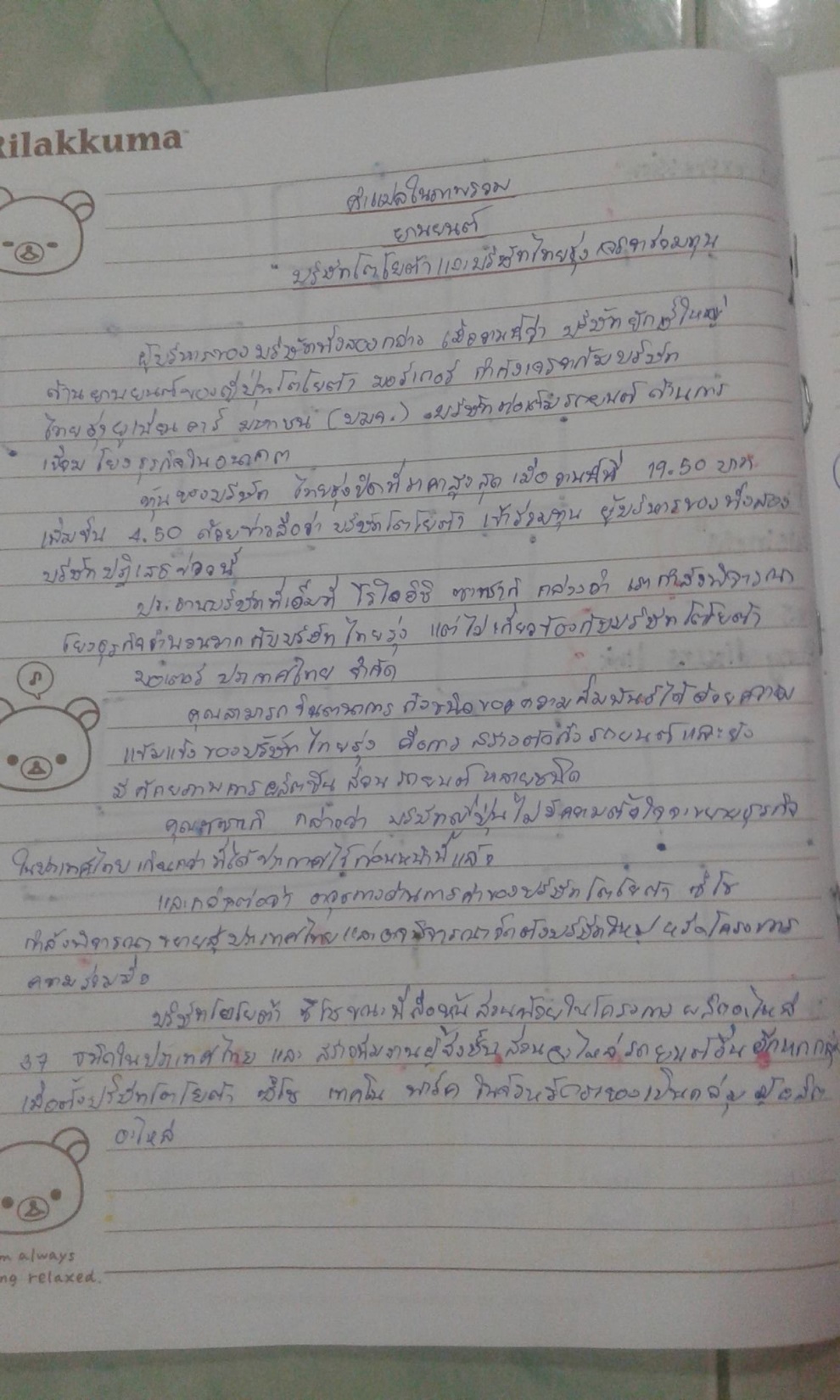 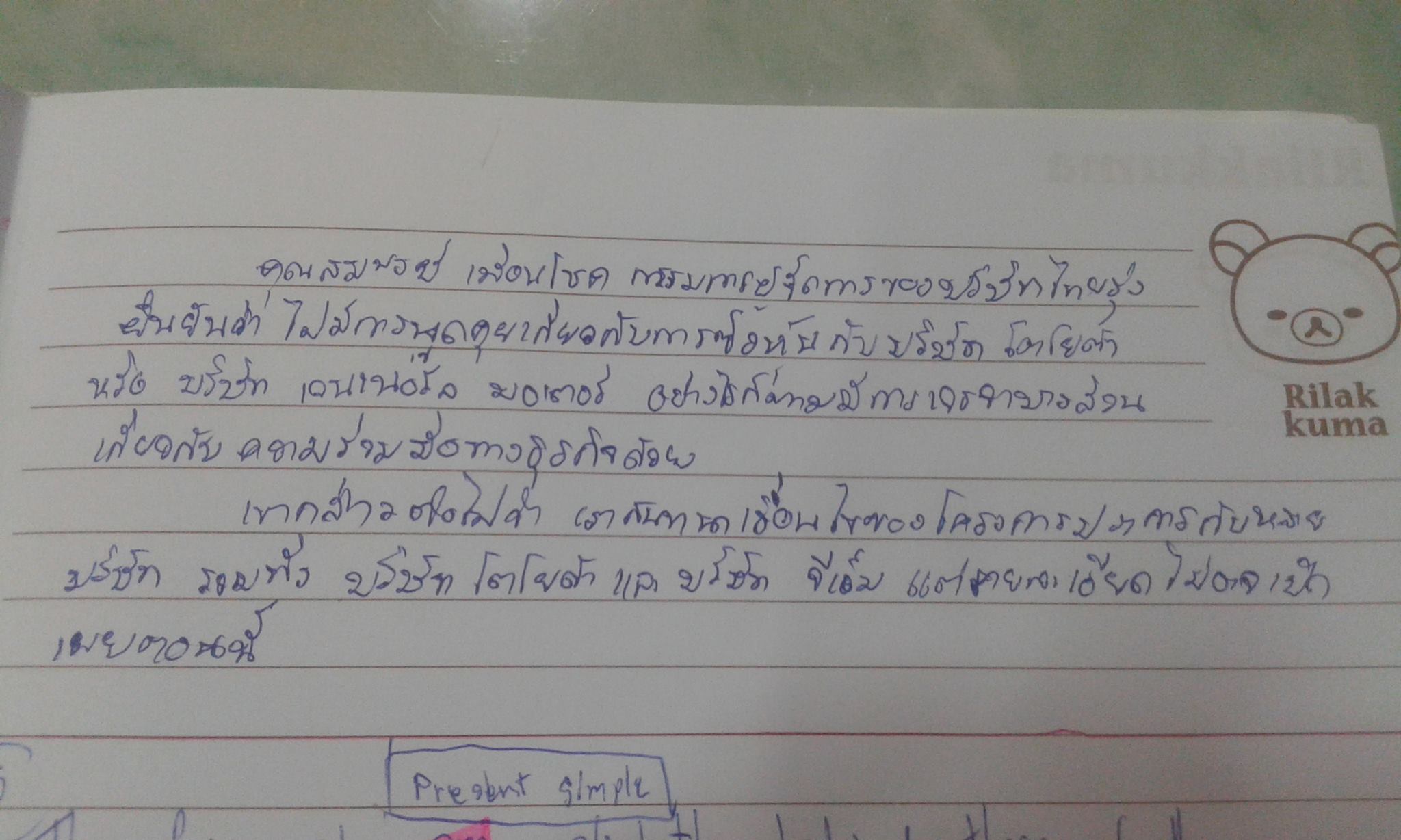 Chapter 7“Trading”Diamond Plaza Hotel
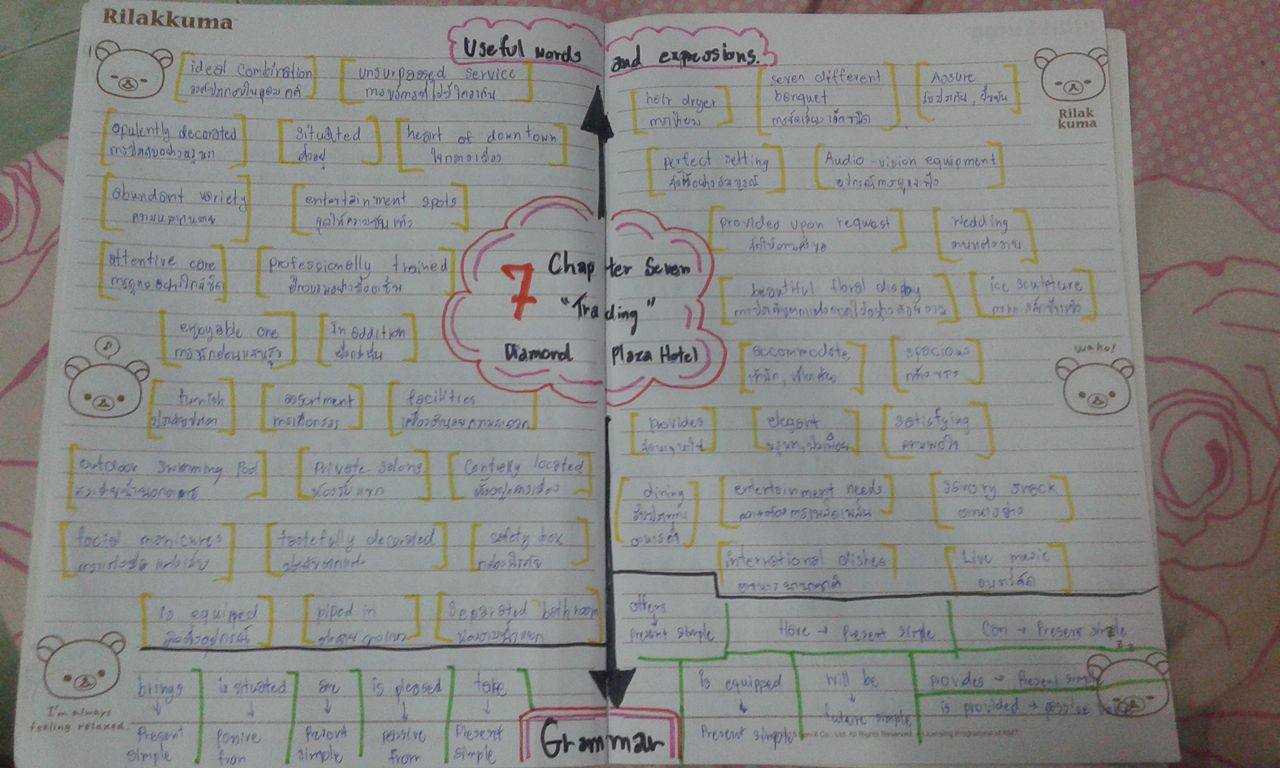 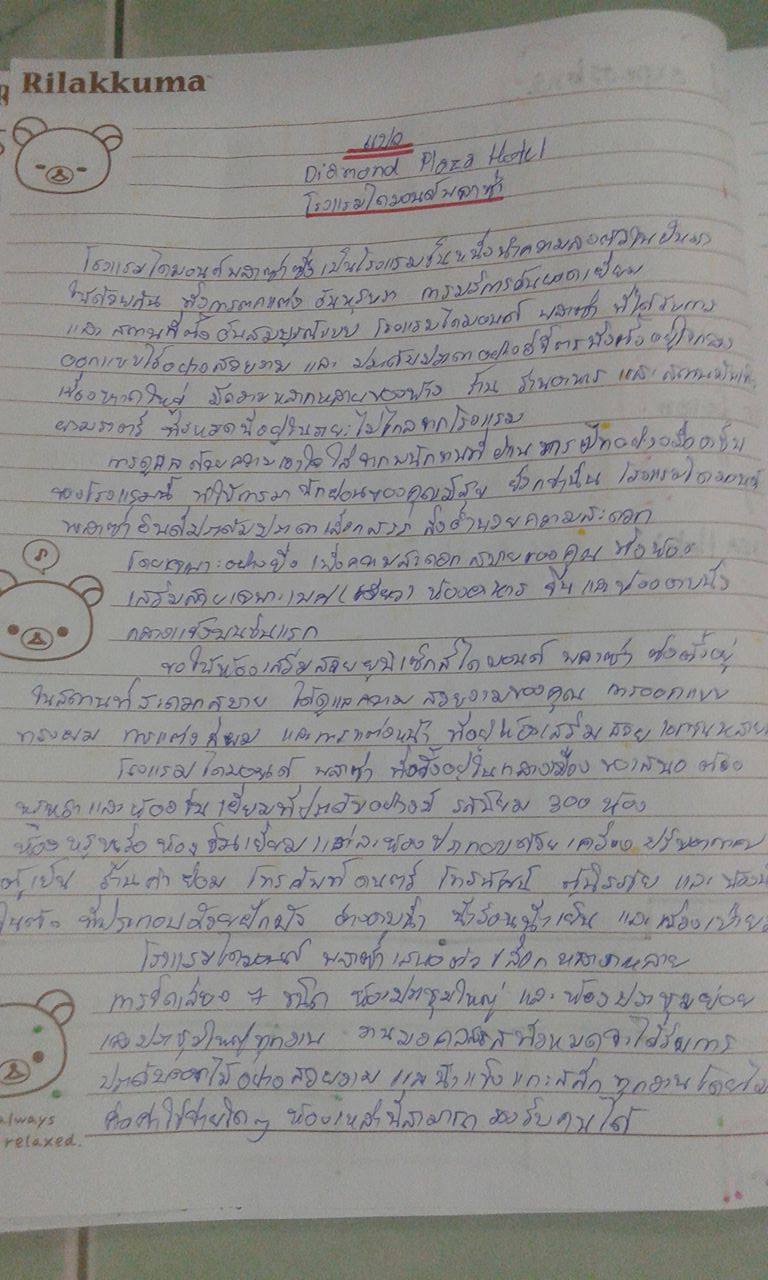 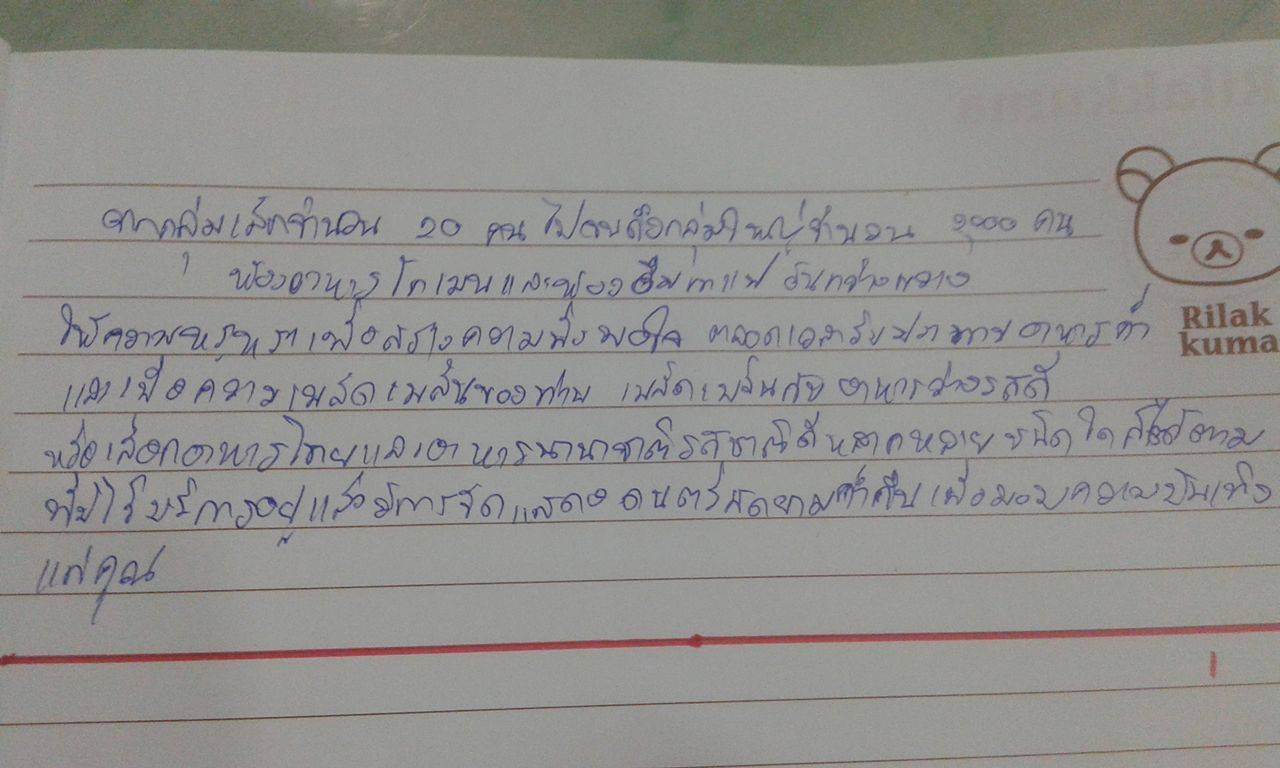